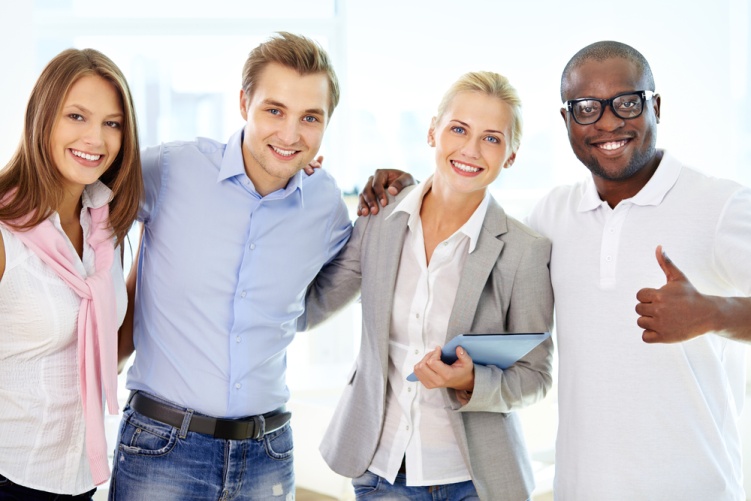 MBTI and Team Dynamics
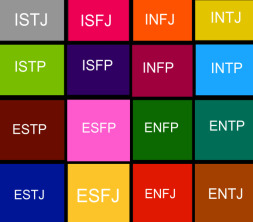 AGENDA